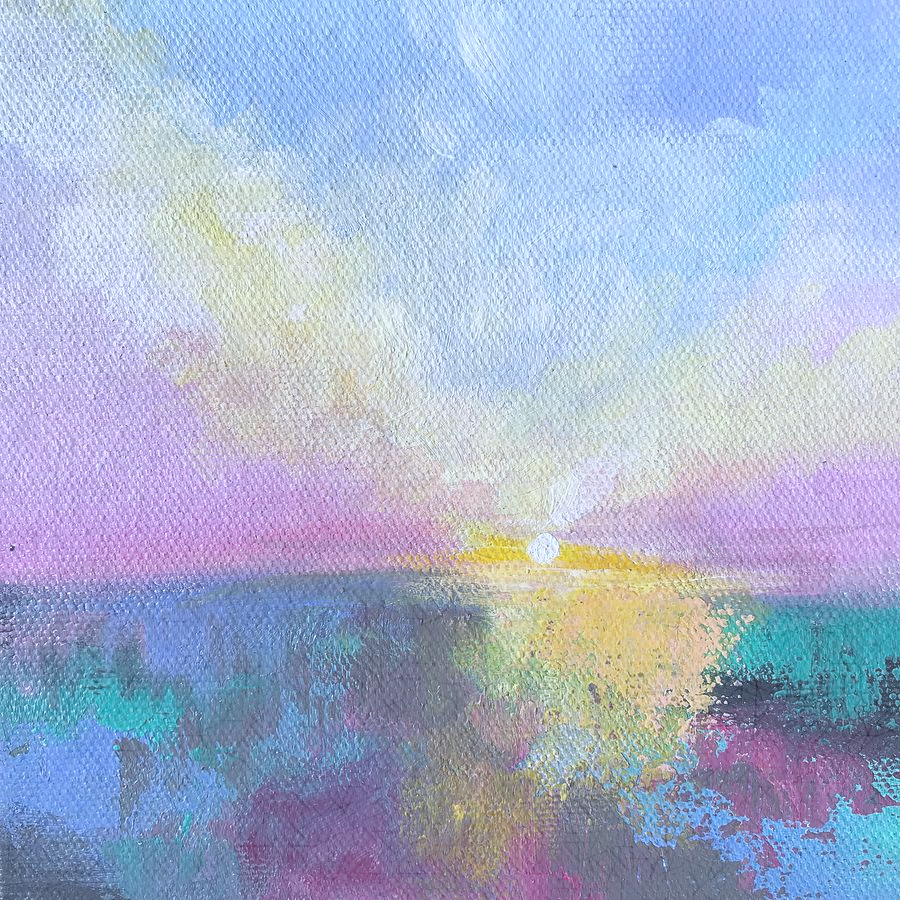 As you listen to these words, do you sense 
the depth of Jesus’ love for you, for everyone?  How is that love evident in your actions and words -- even towards your enemies?	
  
What feelings arise in you as you listen to 
Jesus’ prayer for you?
 
How do you pray for the people you love?  for everyone else?
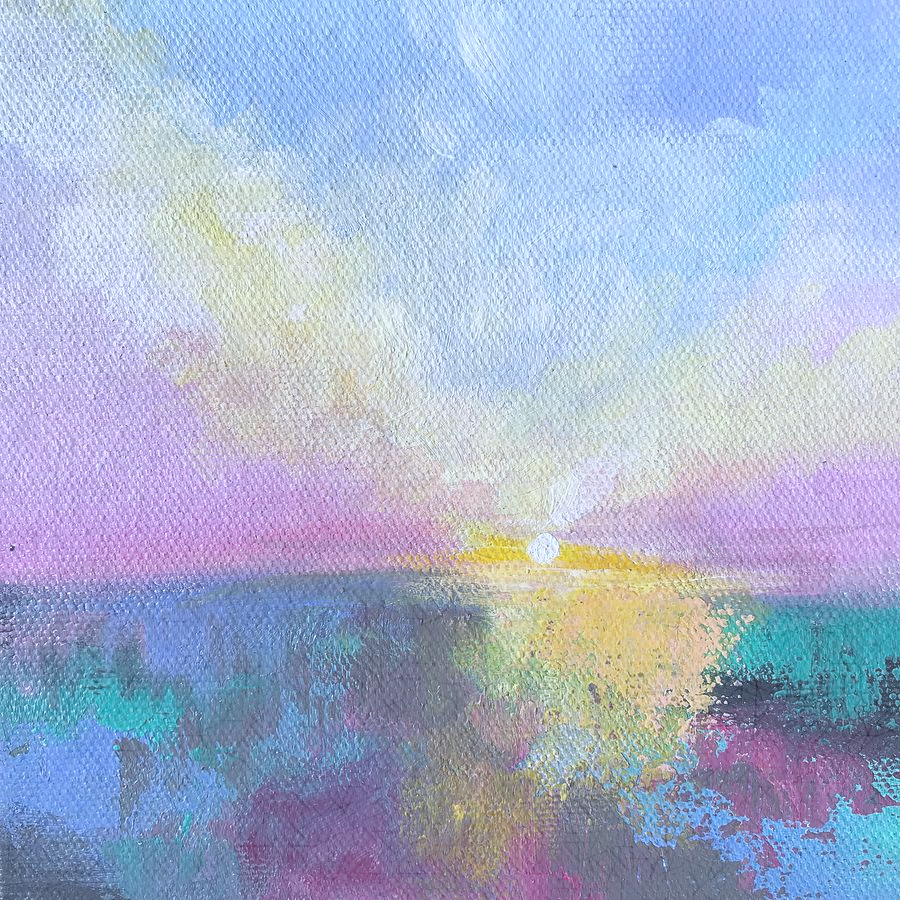 Remember a time, during moments of sadness and confusion or times of joy and clarity, 
when you experienced  a profound oneness in the goodness and companionship of God.
 
Reflect on a time when have you experienced 
“radical freedom.”
 
How big is your God?  
How has your image of God evolved and 
drawn you closer as a beloved son or daughter?
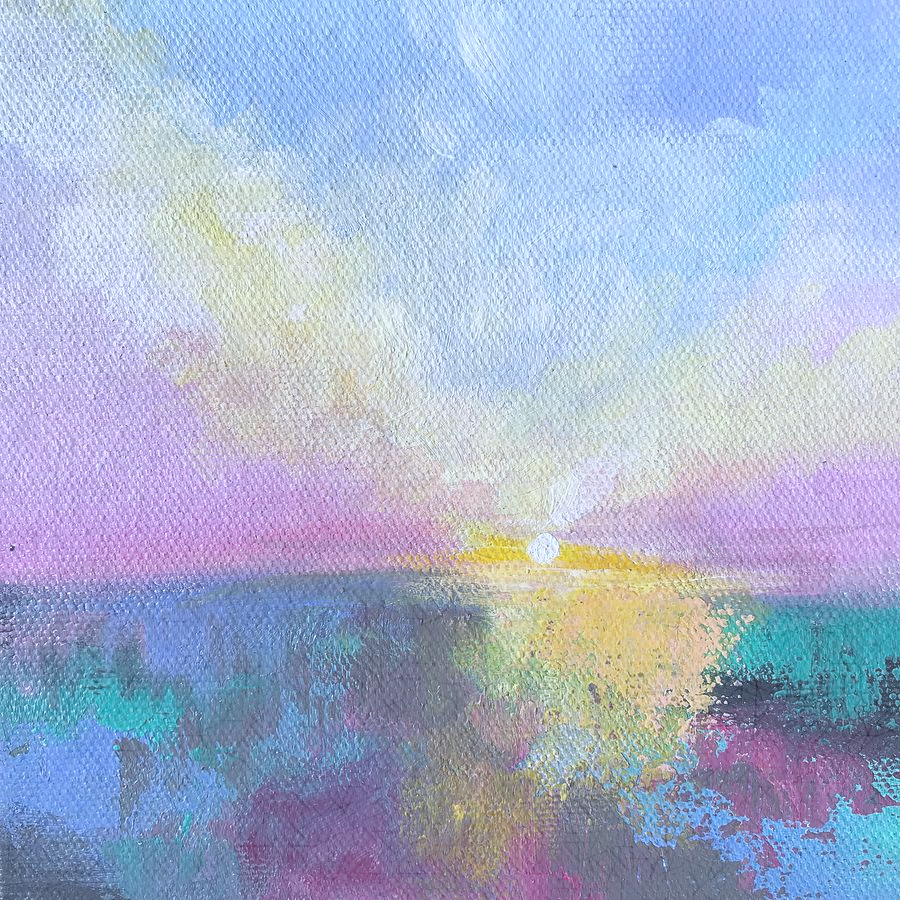 In what areas of your life do you need to be 
more humble?
 
What nourishes your union with God?